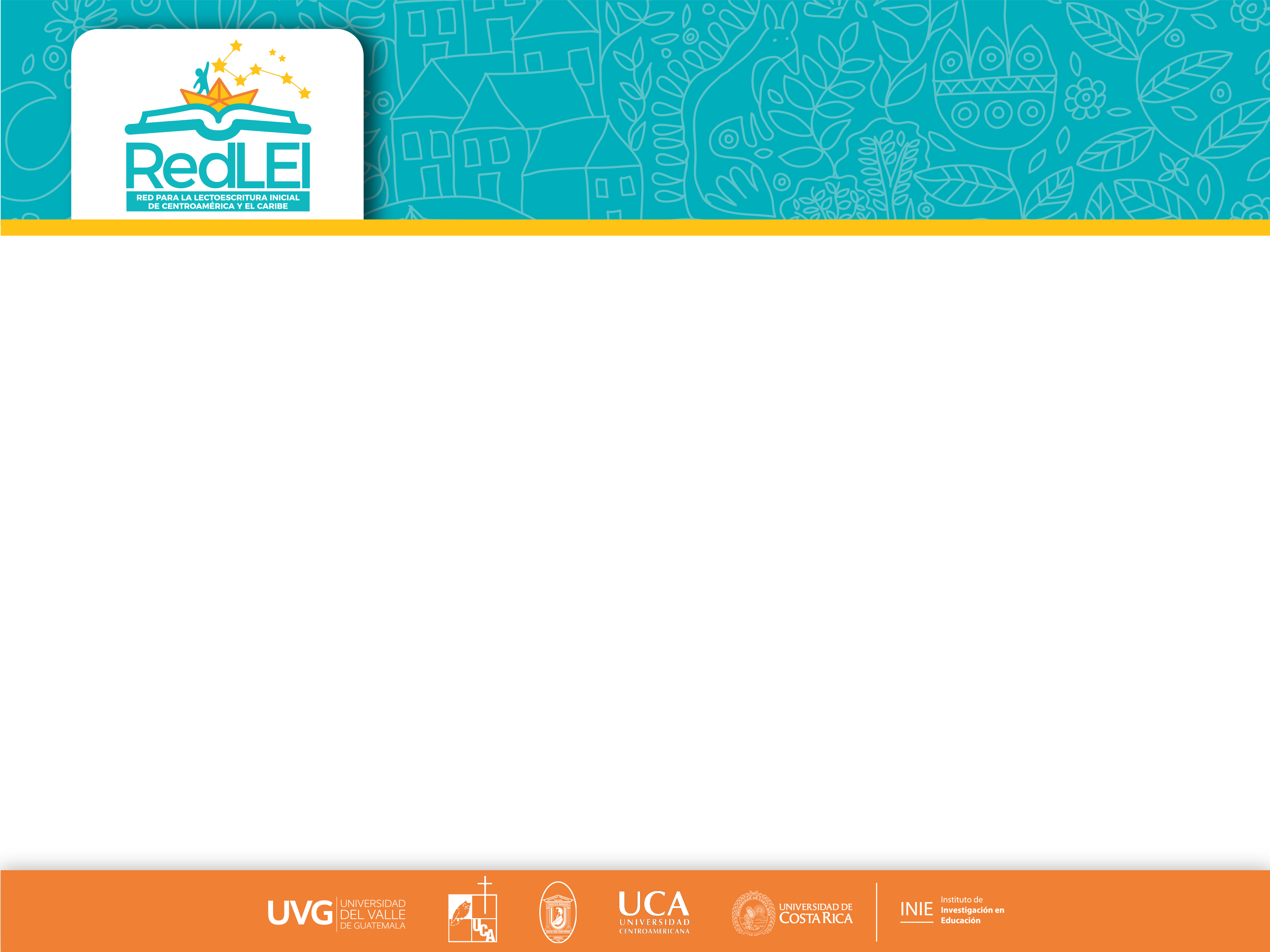 Estado del arte de la educación preprimaria (inicial y preescolar) en el aprendizaje de la lectoescritura en Costa Rica
Mónica Castillo
Coordinación Educativa y Cultural Centroamericana (CECC/SICA)
10 de agosto de 2018
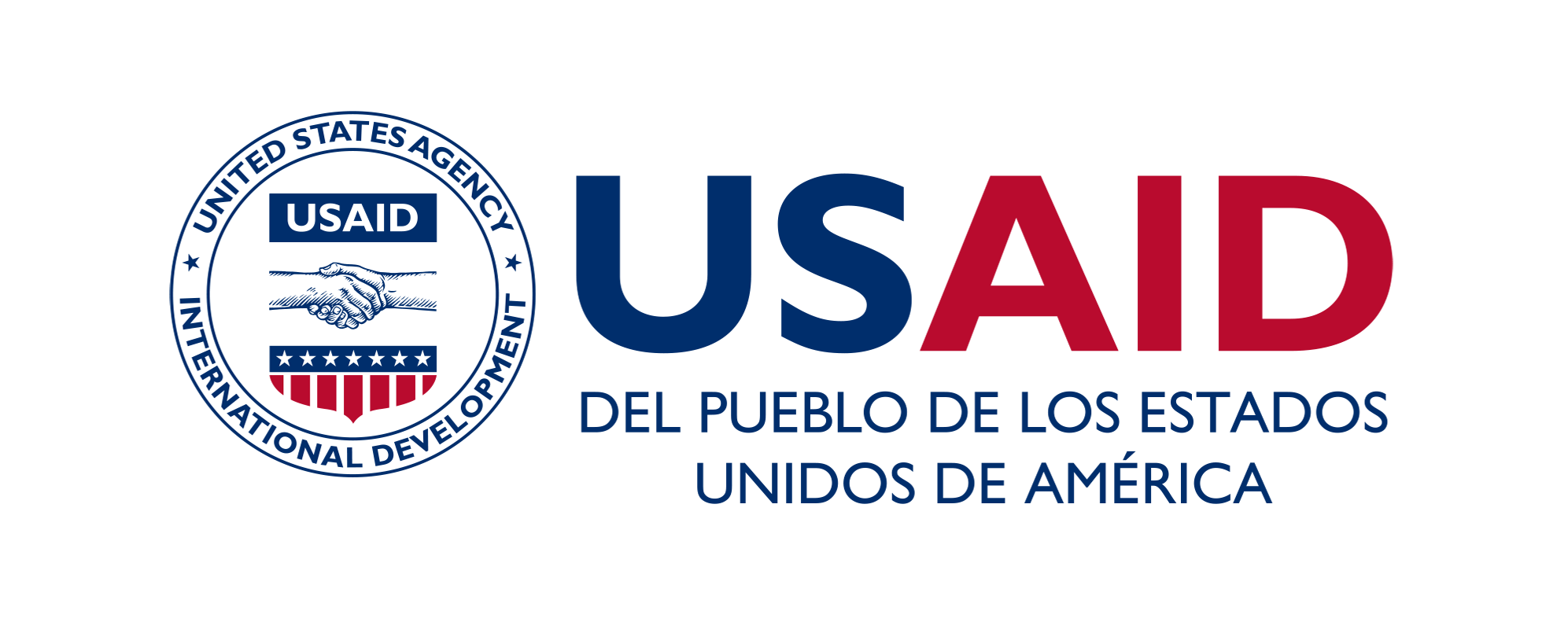 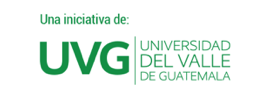 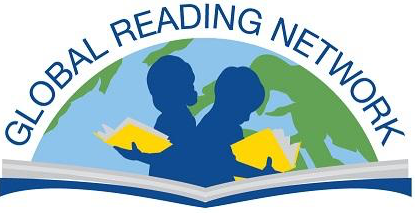 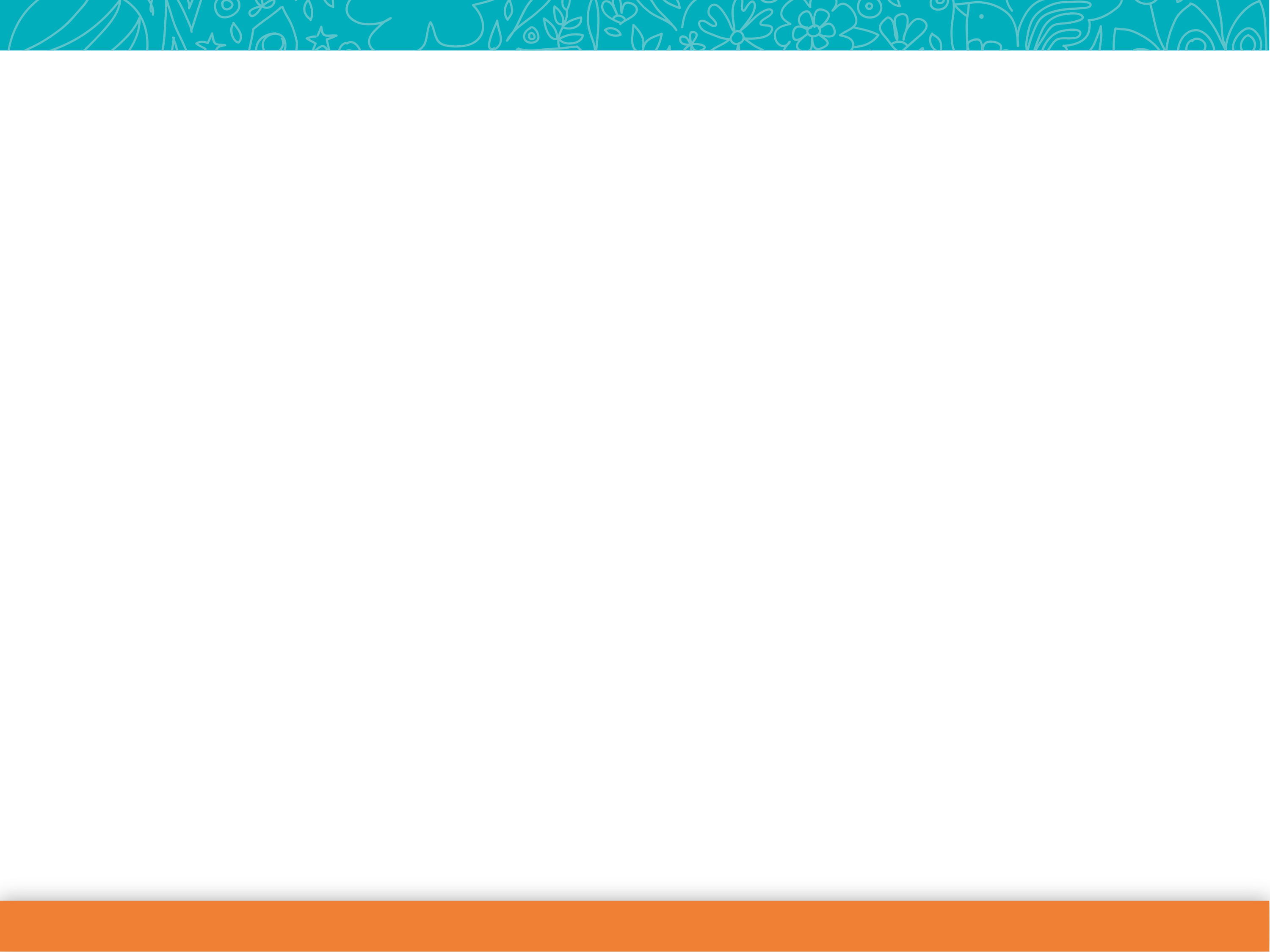 Introducción
Meta de los países del SICA: educación de calidad en los segmentos inicial y preescolar (Coordinación Educativa y Cultural Centroamericana, 2013).
Los menores a 4 años y 3 meses no son cubiertos por el sistema educativo público en Costa Rica (Estado de la Nación, 2017).
La ruptura en la transición incide en el fracaso escolar en primer grado (Ureta, 2013).
Brechas de conocimiento de los docentes sobre lectoescritura en Costa Rica  (Cornejo y Carmiol, 2017).
[Speaker Notes: Los objetivos de atención varían según dos rangos de edad (UNESCO 2013):   Inicial (salud y bienestar), Preescolar (educación)

La educación inicial es requerida para la transformación (Cabrol y Szekely, 2012).

Lectoescritura: Capacidades sociocognitivas y  transición a primer grado y a futuro (Estado de la Nación, 2017).]
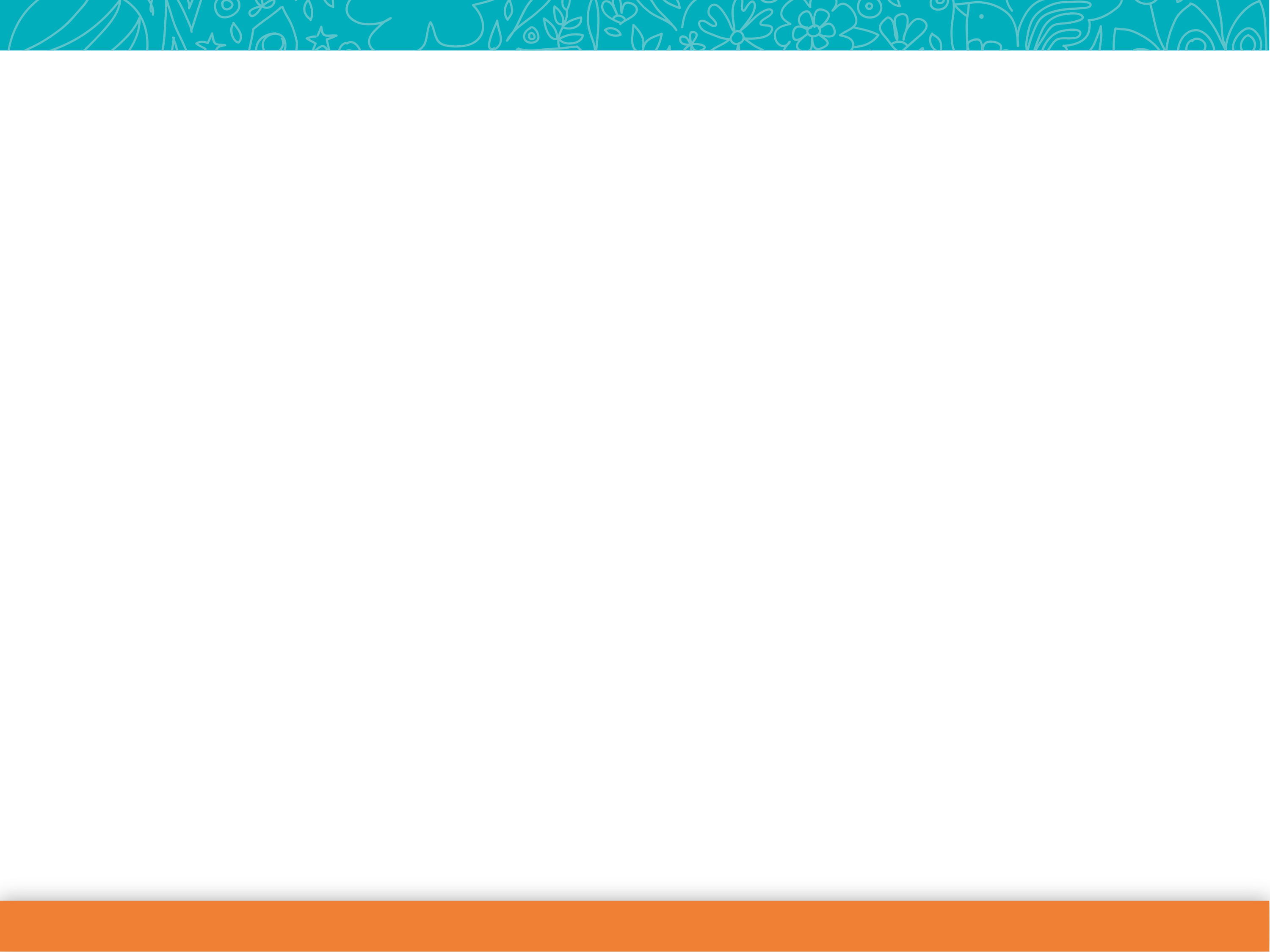 Objetivo
Conocer el estado del arte de la aplicación de la lectoescritura emergente en los niveles inicial y preescolar en Costa Rica. 
Esto significa: conocer ¿cómo se implementa la propuesta pedagógica con que se prepara a los niños para el futuro aprendizaje de la lectura y escritura en primer grado?
[Speaker Notes: Vamos a]
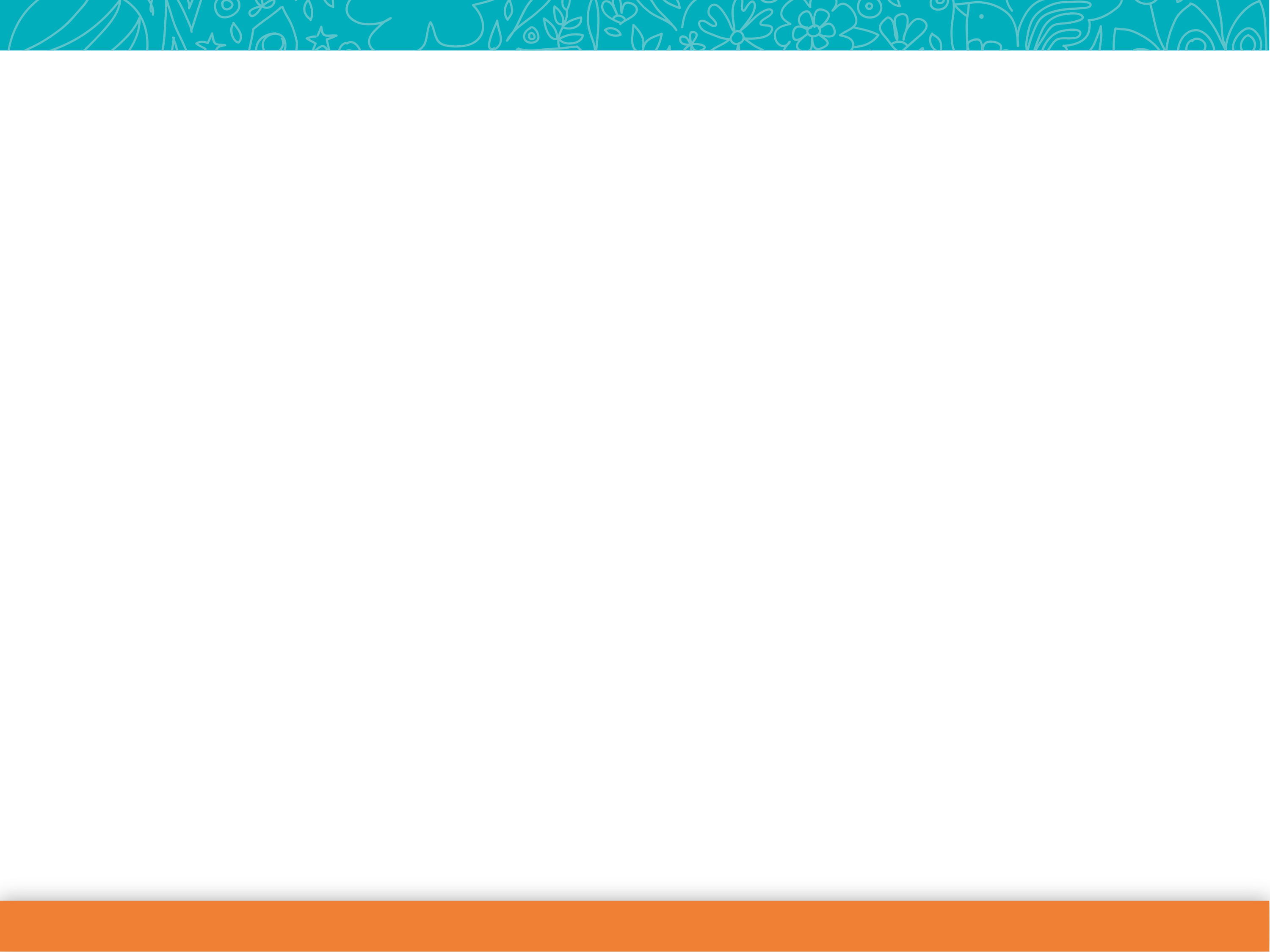 Metodología
Documental
Revisión de propuesta pedagógica del Ministerio de Educación Pública (MEP) para los niveles inicial y preescolar. 

Exploratoria
Entrevistas con docentes /cuidadores  de Centros de Cuido 0-4 años (público y privado).
Entrevistas con docentes del Sistema Educativo Formal para niños mayores a 4 años (público y privado).
[Speaker Notes: Vamos a]
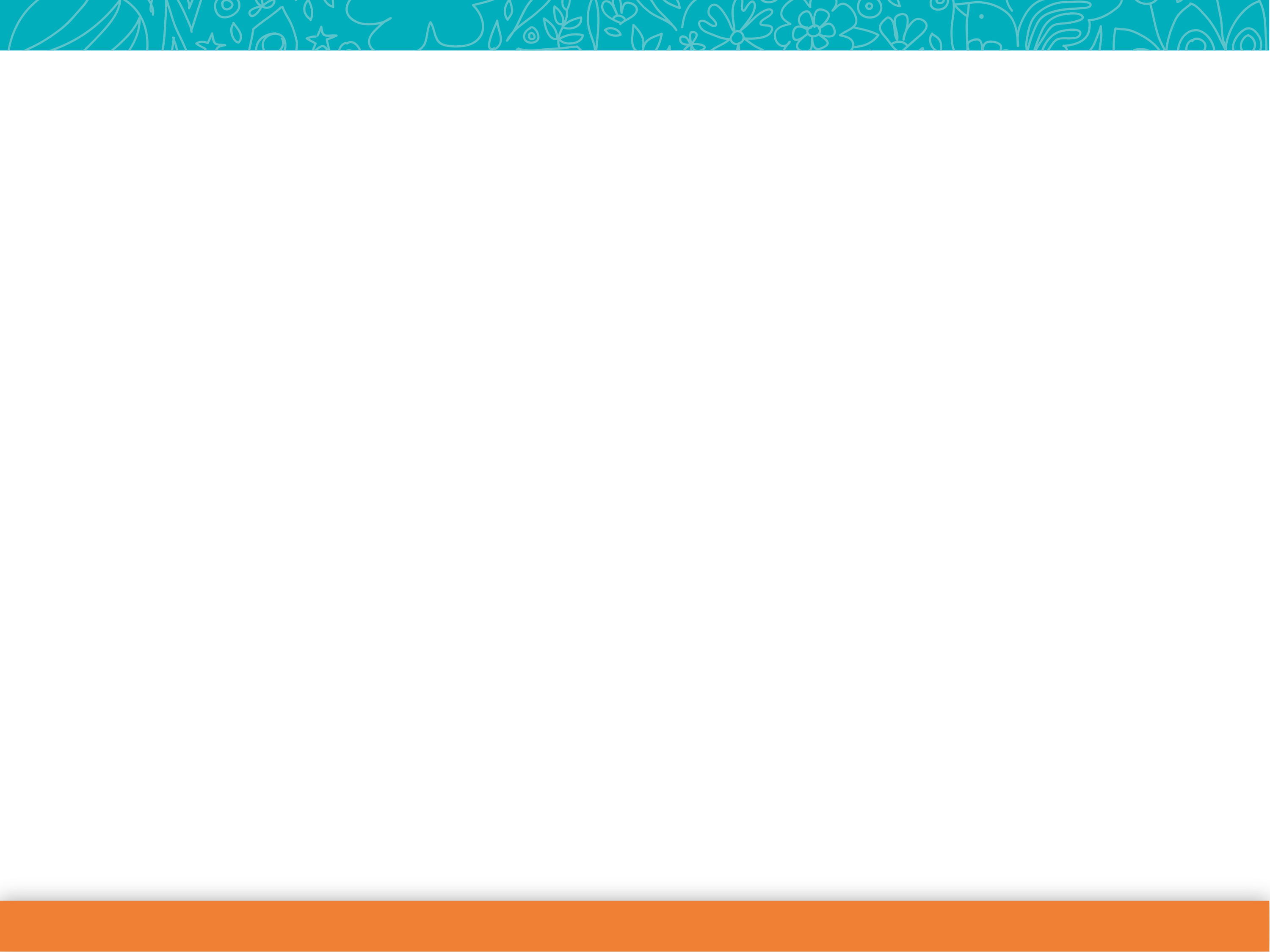 Impacto anticipado
Identificar la evidencia que respalda la construcción de la propuesta pedagógica del Ministerio de Educación (MEP) para atención de 0 a 4 años.
Comprender cómo se está implementando en los centros de cuido y educativos.
Identificar experiencias exitosas de procesos de lectoescritura desde la etapa inicial y preescolar que puedan servir de insumo para la propuesta pedagógica del MEP y que abarque toda la edad inicial y preescolar.
Generar una línea de investigación para los países SICA.
[Speaker Notes: Vamos a]
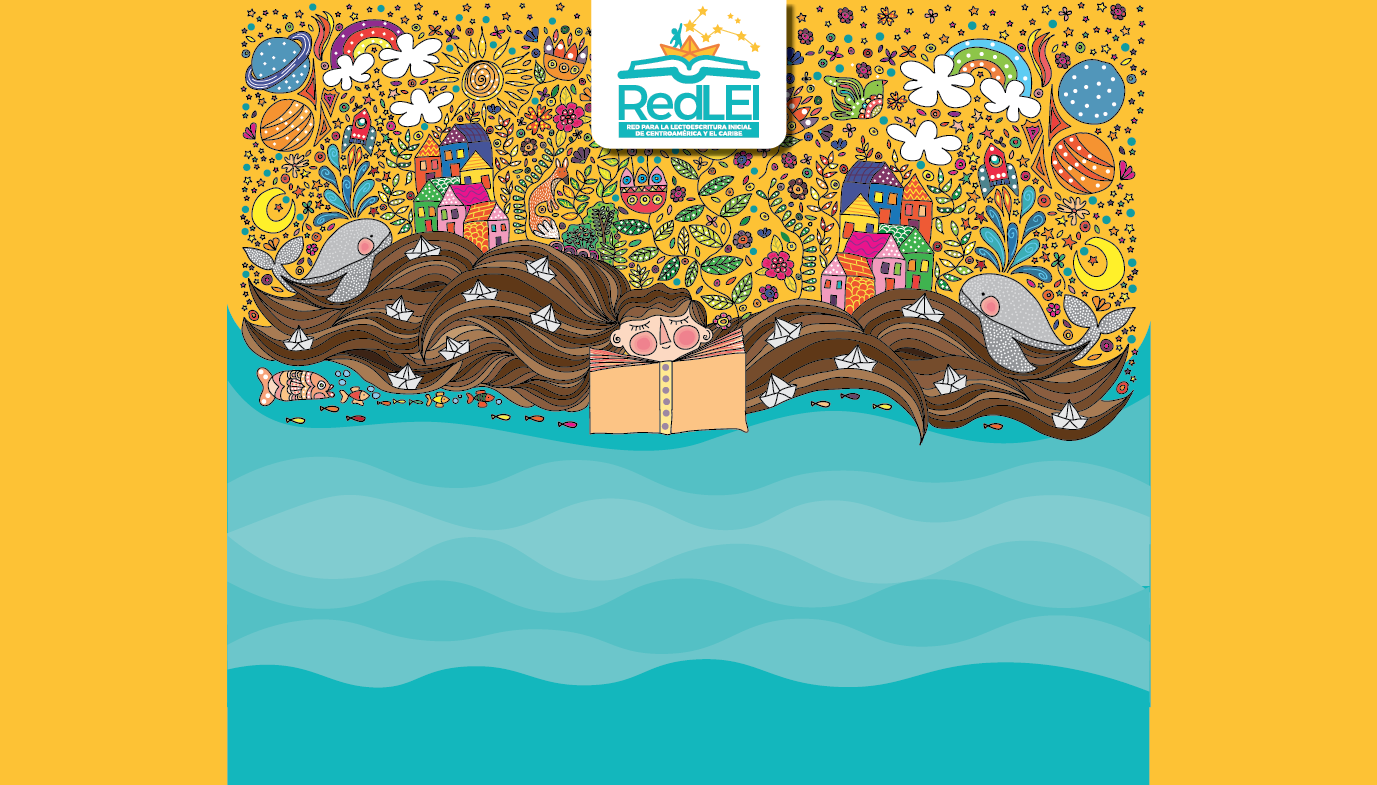 Facebook: Red para la Lectoescritura 
de Centroamérica y el Caribe 
Twitter: @redlei CAC
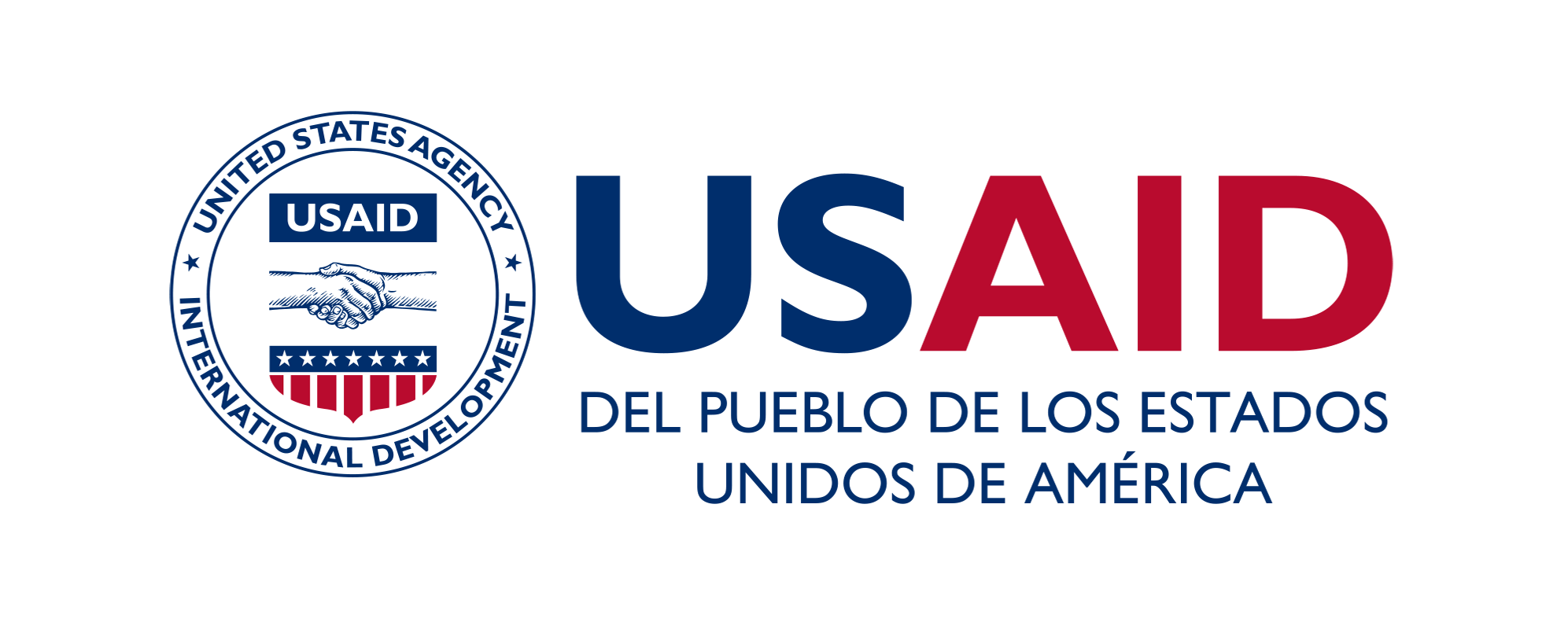 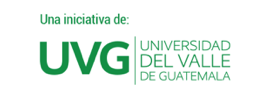 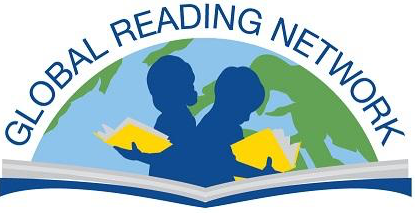 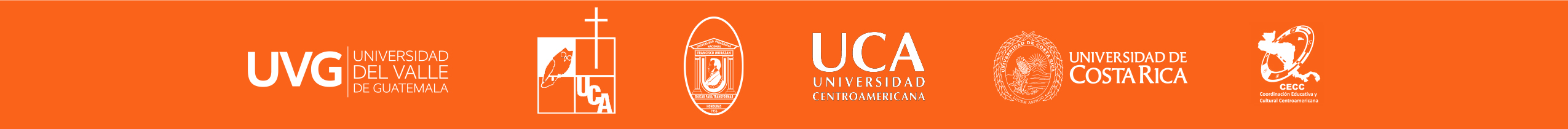 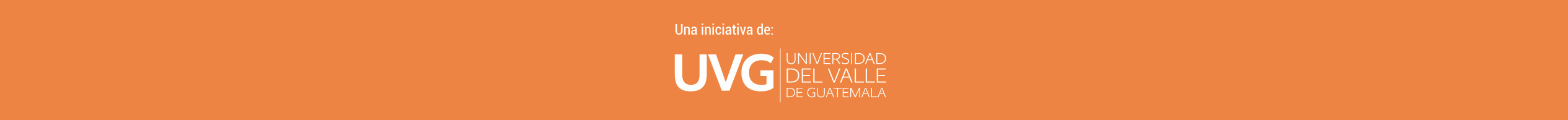 6